A quantitative explanation of the Radio – X-ray correlation in BHXRBs
Nick Kylafis
University of Crete



(with Pablo Reig and Alexandros Tsouros)


	               Kerastari, 14-6-2023
Introduction (1/2)
The standard picture of BHXRBs in the hard state consists of 
a hot corona (where the hard X-rays  are produced by Compton upscattering of soft disk photons) 

and a jet (where radio emission occurs by synchrotron). 

However, the jet and the corona do not “talk to each other” (next slide).

The corona feeds the jet, but the jet “does not talk back”  to the corona.
Schematic of the accretion flowand the jet (not to scale!)
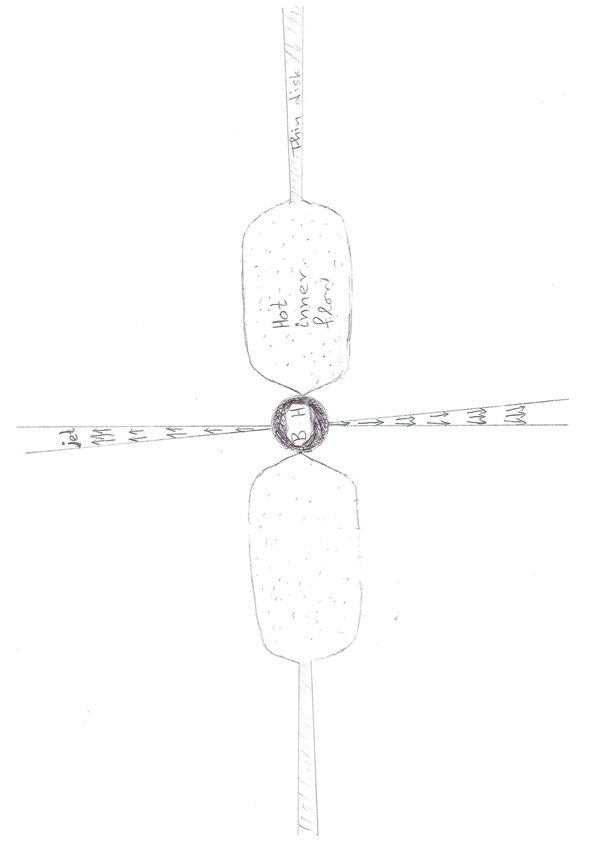 Introduction (2/2)
If the corona and the jet do “talk to each other”, we need to decipher their language.  As yet, we have not.

No doubt then that the well-known Radio – X-ray correlation in BHXRBs has not yet been explained, apart from a scaling relation (Heinz & Sunyaev 2003; Merloni, Heinz, \& di Matteo 2003).

For GX 339-4, the correlation is shown in the next slide.
GX 339-4      Corbel et al. (2013)
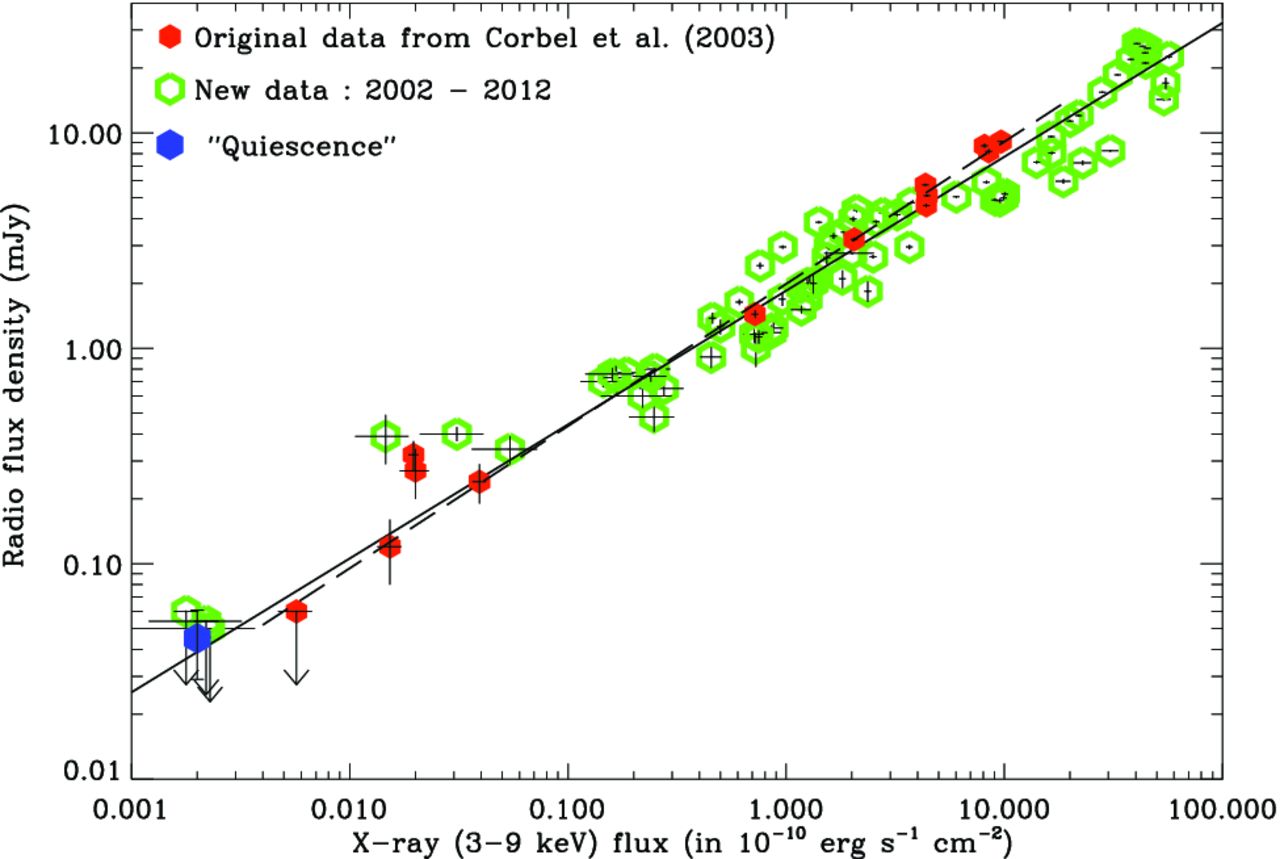 Current status
In my opinion, there is no way to explain the Radio – X-ray correlation unless the same region emits both the hard X-rays and the radio waves.

Then, the same electrons do the Comptonization and the synchrotron emission.

Even then, it is not obvious that the theoretical correlation will be the same as the observed one.

Some correlation though is expected in such a case, and it should be investigated whether it is the correct one.

This is what I intend to do here.
The outflow model
As I have already said, in BHXRBs, the hot inner flow is typically taken as the corona.

However, an outflow MUST emanate from the hot inner flow (Blandford & Begelman 1999) and there is no boundary between the two (next slide).

Our community has, unfortunately, not paid proper attention to this fact.
Schematic of the accretion flow, the jet,and the outflow (not to scale!)
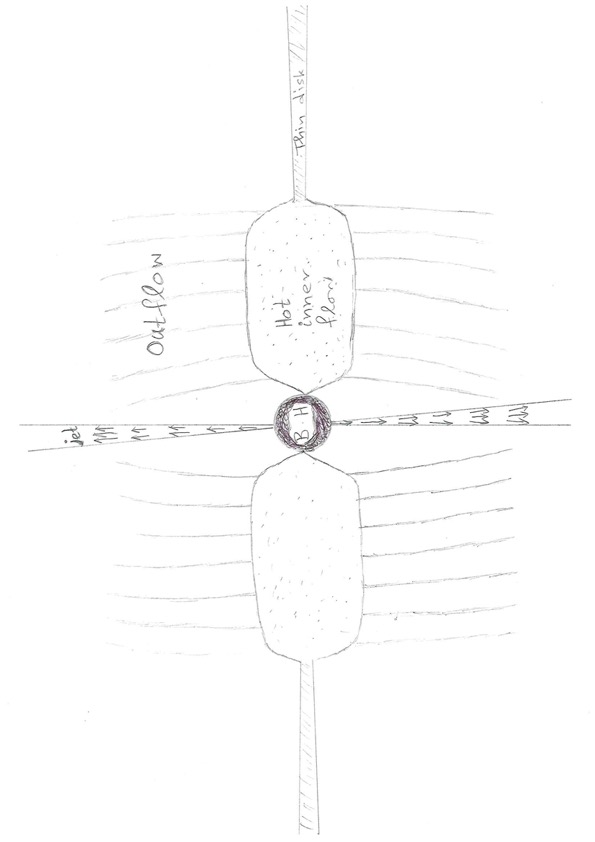 The outflow model
Thus, if Compton up-scattering occurs in the hot inner flow, it will continue in the outflow. It is inevitable!!!

In other words, the corona is really the whole outflow.

The outflow is typically larger in size (vertically) than the hot inner flow, so one can have large time lags due to Comptonization.  Time lag means that the hard photons come to the observer later than the soft ones.

This is because the harder photons have scattered more times than the softer ones, so they are delayed.

Our community is allergic to Comptonization as the cause of time lags, but please wait till the end.
Radio – X-ray correlationin BHXRBs
The million-dollar question is:

Can the hot outflow model explain the Radio – X-ray correlation in BHXRBs?

The answer is yes.  Else, I would not pose it.  
Observations
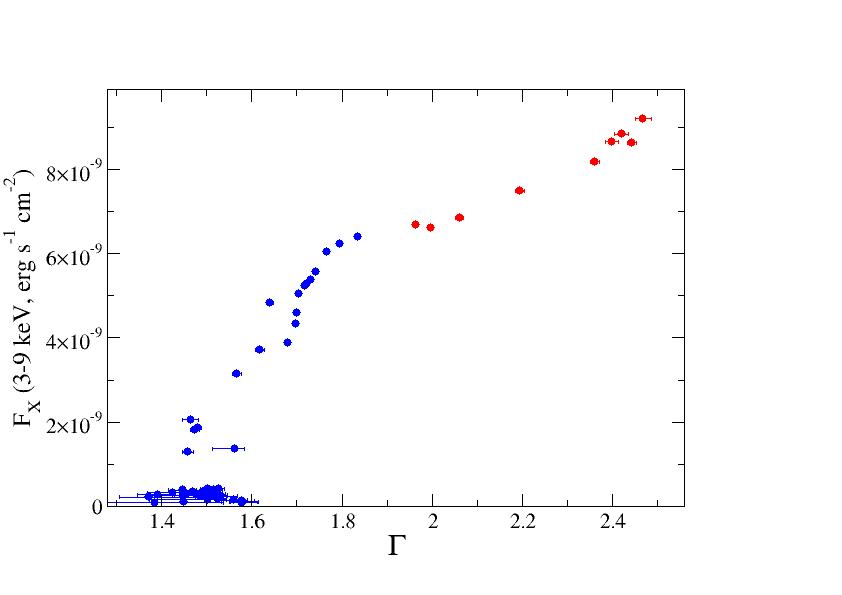 Model
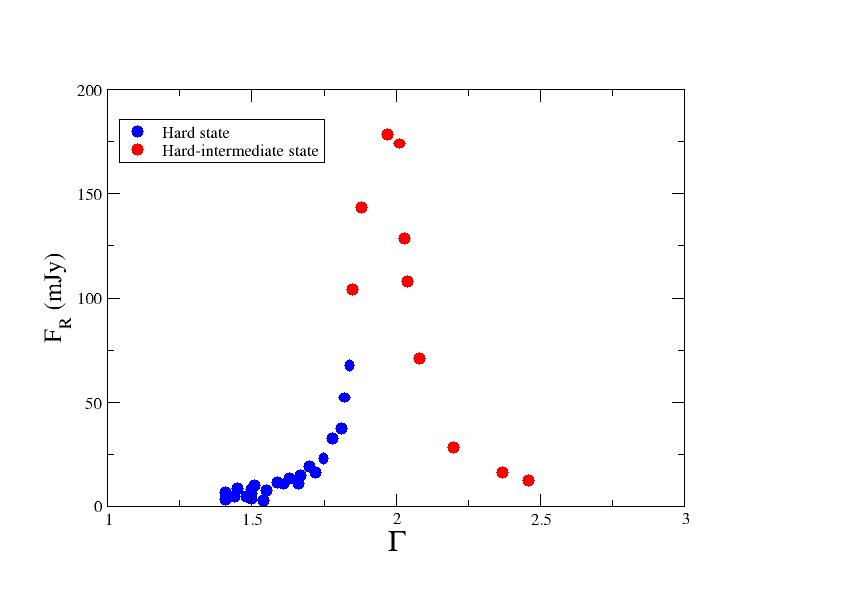 Prediction
This plot is entirely theoretical.  No such plot exists observationally.

Therefore, it is a prediction that can be checked at the next outburst of GX 339-4.  Possibly with already existing observations.
Last step
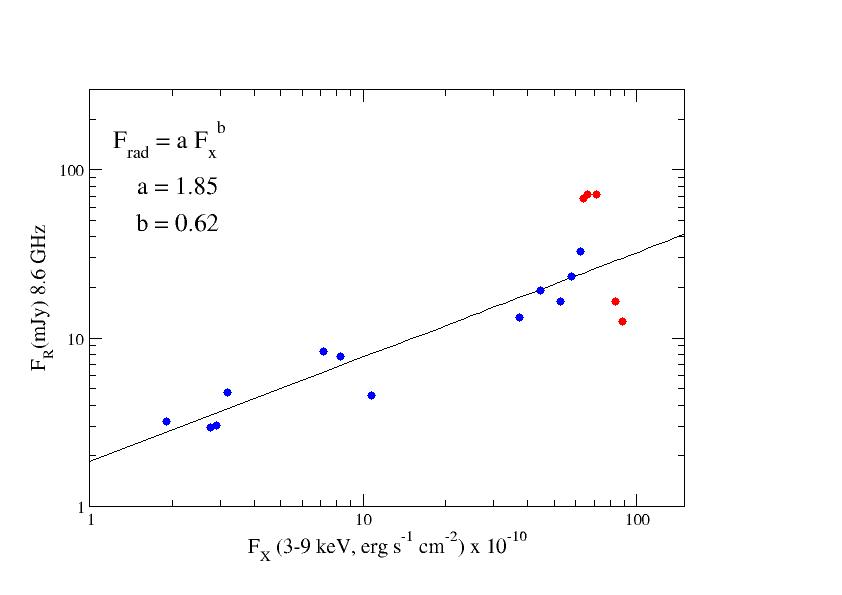 Prediction
It is well known that the radio/IR emission in the hard intermediate state drops sharply (Gallo et al. 2003; Homan et al. 2005; Coriat et al. 2009) and we have reproduced it.

For GX 339-4, we predict that the radio emission at the end of the hard state will first increase sharply and then it will decrease also sharply.
Let’s look at the above from an observer’s point of view
Correlation demanded by the observations
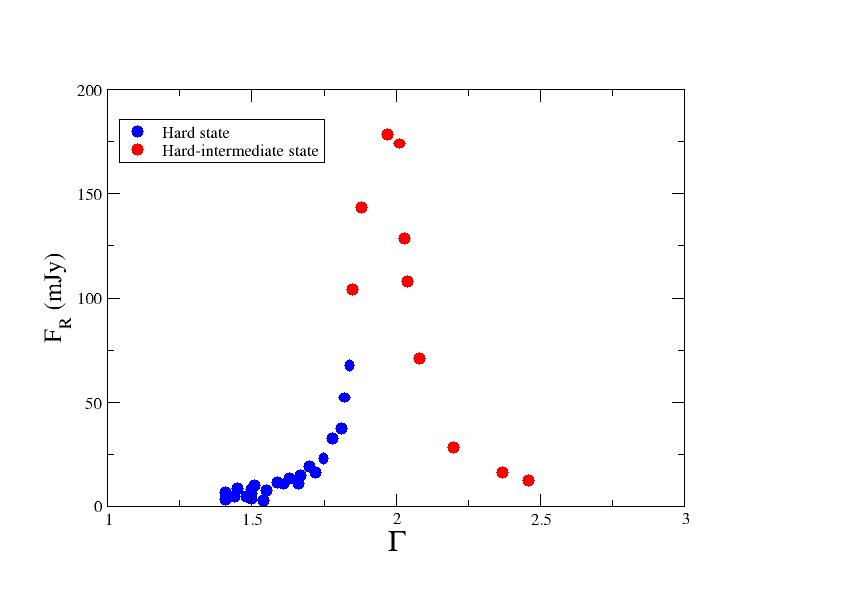 Remark
Time lagsas a function of Fourier frequency
Since Comptonization produces hard lags, it is important to see whether our model reproduces the observed time lags as a function of Fourier frequency,

and indeed it does.
Time lag
Explanation.Compton scattering acts like a filter.
It cuts off the high frequencies.

If (period of variability) < (time lag), the variability is washed out.

Therefore, frequencies > 1/(time lag) are not observed.
Schematic picture of the hot outflow
tlag
R3
t3
t3
t2
R2
t2
t1
R1
t1
ν
1/t3
1/t2
1/t1
Other correlations
Our model explains quantitatively several other correlations, which the competing models do not.

Due to luck of time, I will show you only one.
Kylafis & Reig (2018)
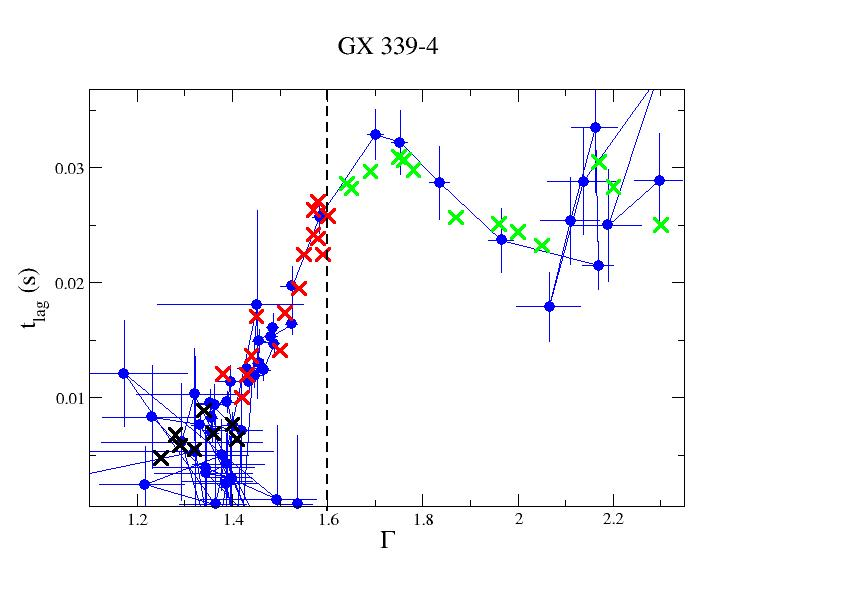 Remark
Final remark
As the statistician George E. P. Box said, “all models are wrong, some are useful”.  

In my opinion, the outflow model seems to be useful.

Nothing more than this! 

                                 THANKS